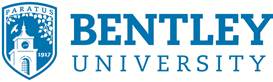 New Employee Safety Orientation
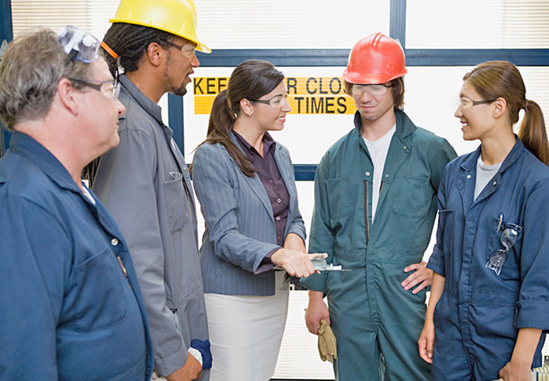 Your Role in Safety
All Bentley employees have a responsibility to maintain a safe environment, both for themselves and others. Your role in this includes:

Participate in required safety training and fire drills; obey all warning signs and follow all safety procedures; don’t take shortcuts and use common sense; respond safely to emergencies
Report hazards, incidents, and near misses immediately to your supervisor
Maintain a safety attitude and orderly work area
Be aware of slip, trip and fall hazards and icy areas during inclement weather; use appropriate footwear
Bentley’s goal is an injury-free campus!
Your Role in Safety
Remove electrical/fire hazards from your office: don’t overload electrical circuits, don’t use extension cords or plug one power strip into another power strip
Call work order control (x2208) regarding heating/cooling issues in your office; Bentley doesn’t allow space heaters for general use 
Know how to evacuate your work area to safety
Ask for help
Where to Find Safety Information
Additional Areas of Safety Concern
Storm Water Pollution Prevention
Nothing is to be poured down the storm drains
Chemicals and Hazardous Waste
SDS/MSDS sheets can be accessed through MSDSOnline for chemicals on campus; if you order additional chemicals, I need to know!
All spent chemicals need to be properly managed; hazardous waste is sent offsite through our hazardous waste vendor (NRC/Enpro)
Additional Areas of Safety Concern
Personal Protective Equipment
Wearing of PPE is a requirement of the job; if a hazard can’t be engineered out or controlled through administrative controls, then you need to wear PPE
PPE includes: safety glasses, safety shoes, gloves, hard hats, hearing protection, safety vests on roadways, fall protection
Contractor Safety
All contractors need to sign in at WOC daily so that we have a record of them being on campus
They’re required to wear PPE and abide by Bentley’s safety policies and procedures
We don’t allow contractors to borrow safety equipment such as ladders or extension cords; they need to provide their own equipment and PPE

Lastly, if it seems unsafe, it probably is…so don’t do it without asking someone about it! 90% of injuries are preventable!!!
Where to Find Fire Safety Information
Manager of Fire & Life Safety – Brian J. Ingram
Office of Fire & Life Safety Services Located in Facilities Building Rm 205
Oversees Fire & Life Safety Campus Wide. 
Provides information on:
	
	Fire Safety        Fire Prevention        Public Education         Training	  Community Relations
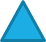 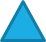 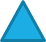 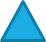 Building Code Enforcement
 Per N.F.P.A. Standards
Preventive Maintenance & Testing of all Fire & Life Safety Systems
Monthly Fire & Life Safety Building Inspections
Fire Extinguisher Training & Emergency Evacuation Drill Programs
Life Safety Contacts
Bernie Farrell
Director, Facilities | Trades/Building Operations 
781-891-2281
bfarrell@bentley.edu
Christine Powers
Environmental Health &Safety Specialist
781-891-3448
cpowers@bentley.edu

Brian Ingram
Manager of Fire & Life Safety Operations
781-891-2459
bingram@bentley.edu
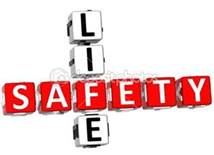 When in doubt, ask!